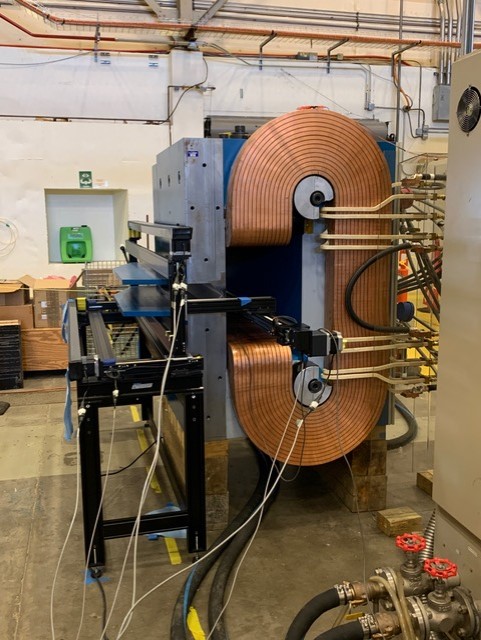 NPS/CPS Meeting
16 January 2020
Sweep Magnet Mapping Data
Charles Hyde
Old Dominion University
Mitch Kerver, Software
Tom Hartlove, Mechanical
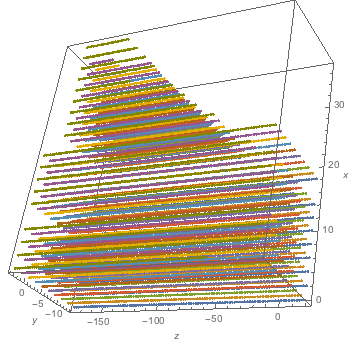 Magnet Mapper
Gammas and background
3-D Coverage
+z towards target
+y down
+x horizontal away from beamline
View from below
Beam
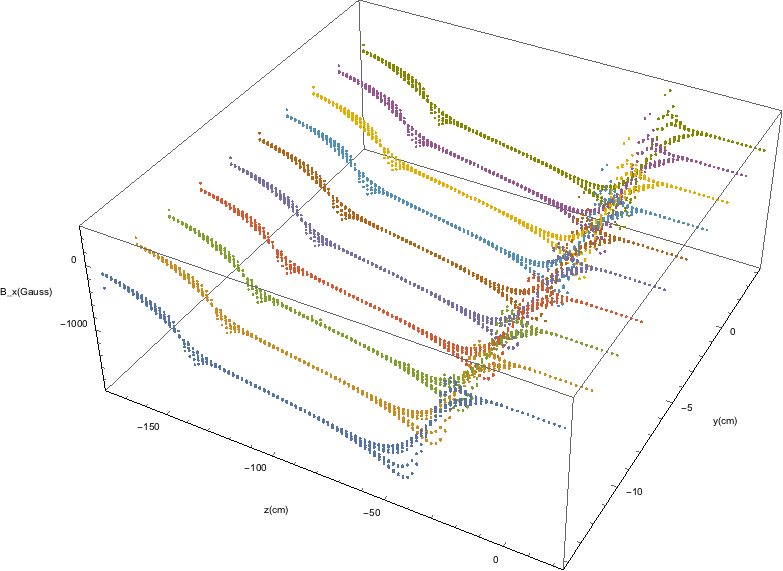 Horizontal Field at 250 A
Front trim coil off
Field uniform in x and y at center of z-range
Bx(Gauss)
y (cm)
z (cm)
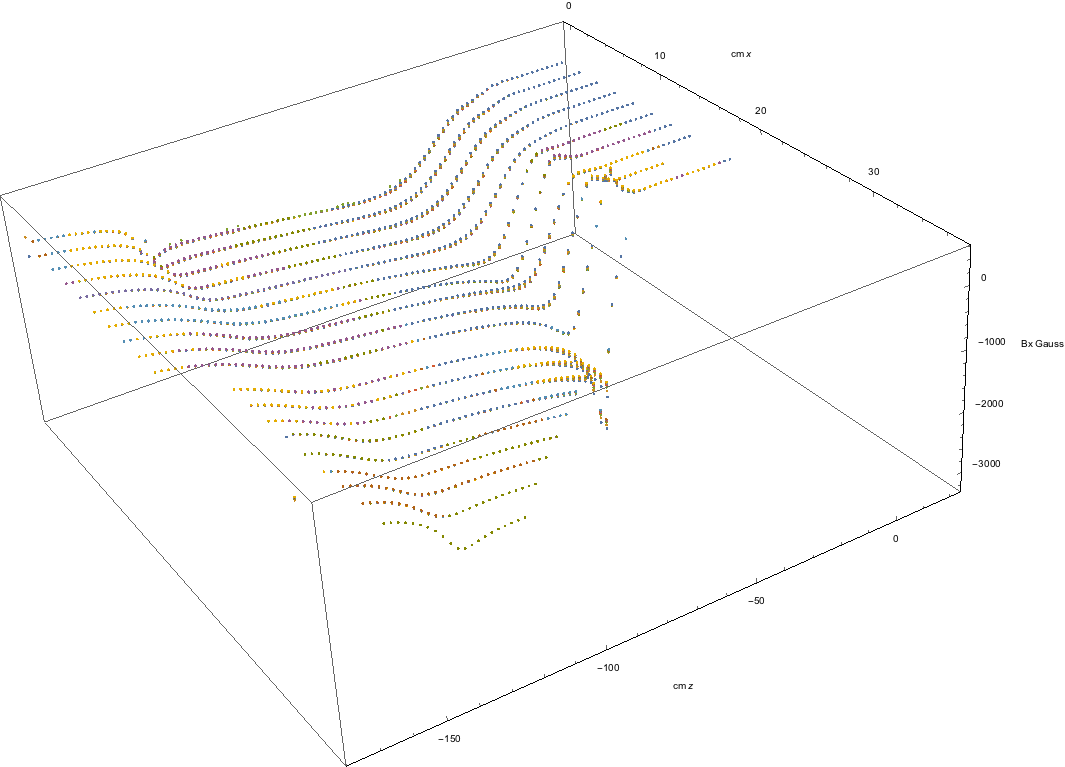 10
Bx (Gauss)
20
Bx
x (cm)
30
Central Field ≈–1100 Gauss
Color = various y-values
0
–1000
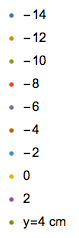 –2000
0
–50
–100
z (cm)
–150
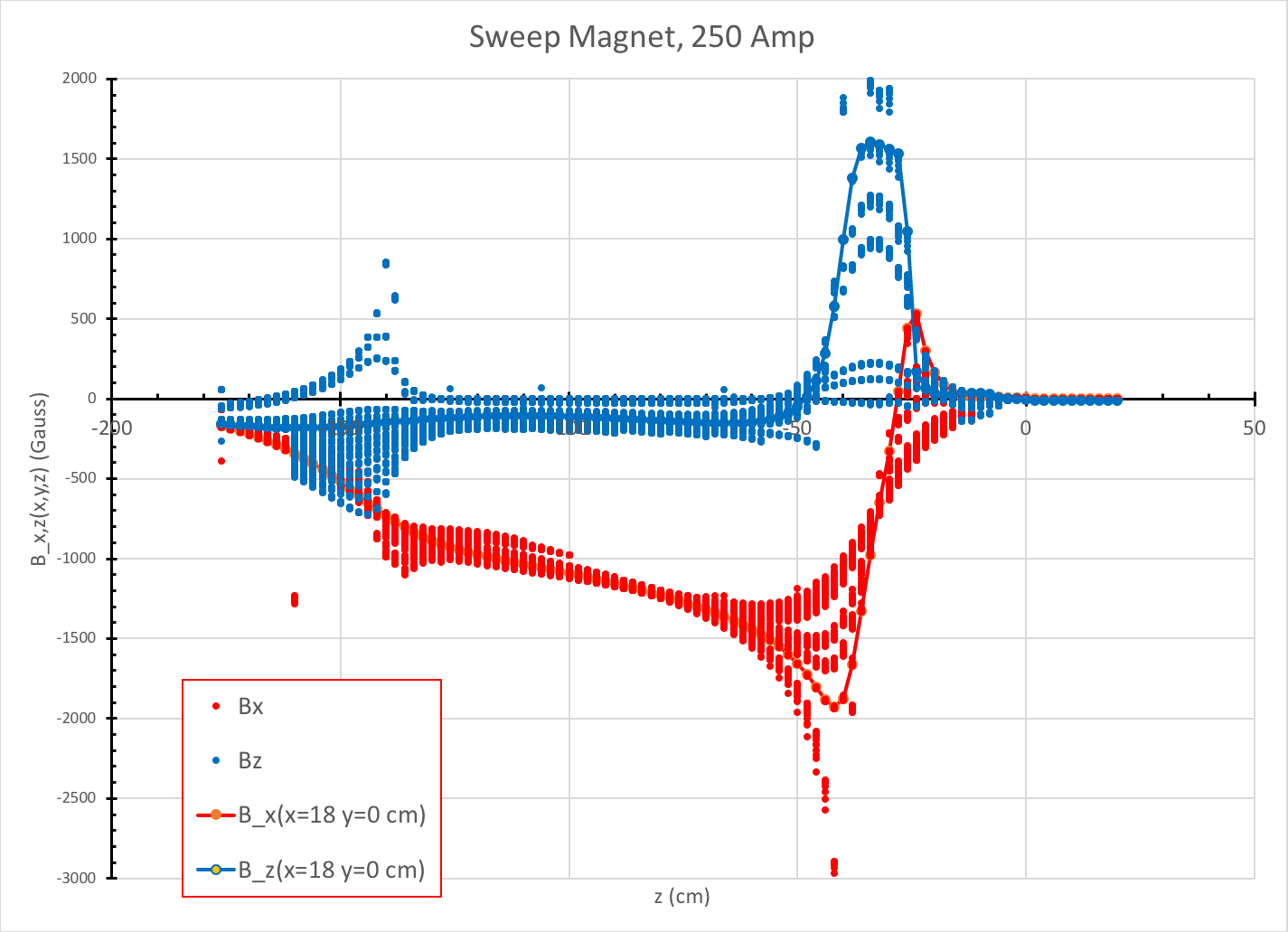 Bx, Bz
Various x,y values
Summary